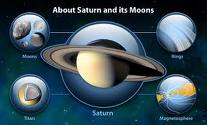 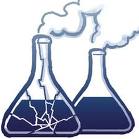 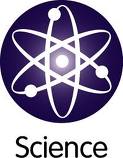 African People
In Science, Invention & Technology




Nzingha Nommo
President AfriWare Books, Co
www.afriwarebooks.com
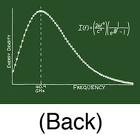 The comments for this presentation are dedicated to those who sacrificed their lives so that we may live.
Dedication to the countless who donated their bodies to Science…. involuntarily
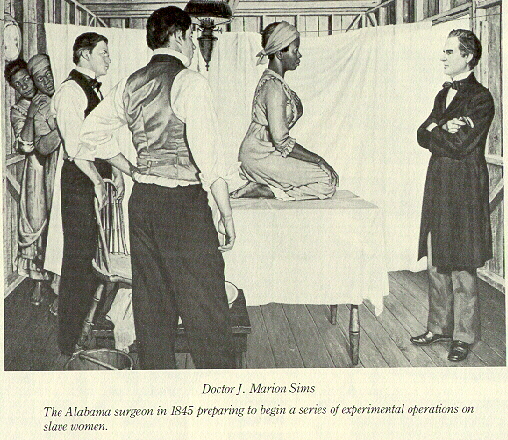 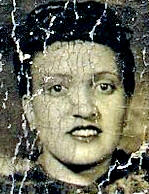 “Immortal Life of Henrietta Lacks by Rebecca  Skloot
“Medical Apartheid” – Harriet Washington
Check the Stats
From 1923 to 1947, 12 Blacks earned a Ph.D. in Mathematics.
1925 The first african american to earn a Ph.D. in Mathematics (Cornell University) was Elbert Frank Cox. There were 28 Ph.D.'s awarded in the United States that year. However, nearly 20 years would pass before the first african american Women would earn a Ph.D.
Less than 1% of all mathematicians are Black. 25% of these are women. 

Ref: http://www.math.buffalo.edu/mad/madhist.html
Checklist Pre-college….
Firm cultural foundation – Independent study, library, independent bookstores (Afriwarebooks.com)
Explore your hobbies/interests
Find your passion
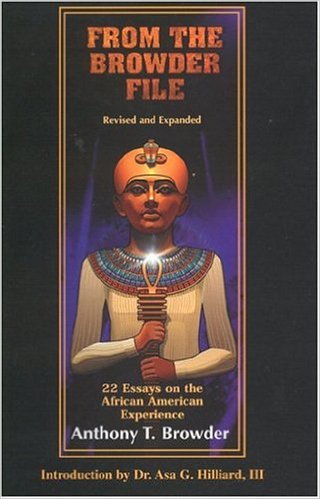 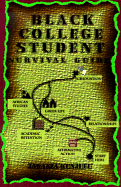 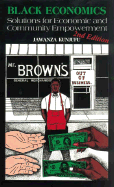 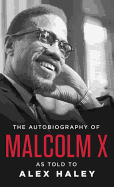 DON’T BELIEVE THE HYPE
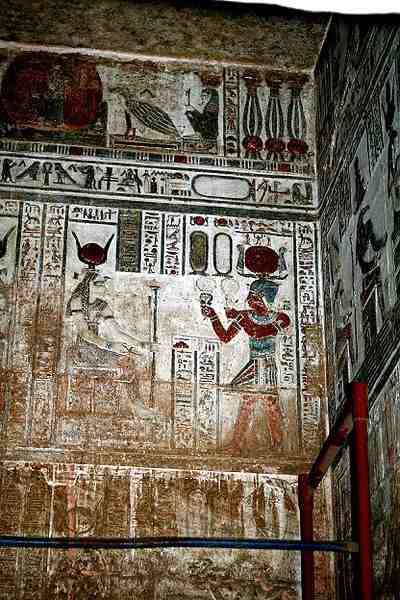 Brochure states:
Dendara Temple is famous for it's astronomy scenes and zodiac signs on the ceilings. The Temple is of the Greek/Roman period and is the only temple to have a calendar on the ceiling.
Greek and Roman period??? No, Greek/Roman = 8/9th BC, the temple is more than 2000 BC
http://luxuryluxortrips.com/Full-Day-Dendara---Abydos.html
Check the Texts
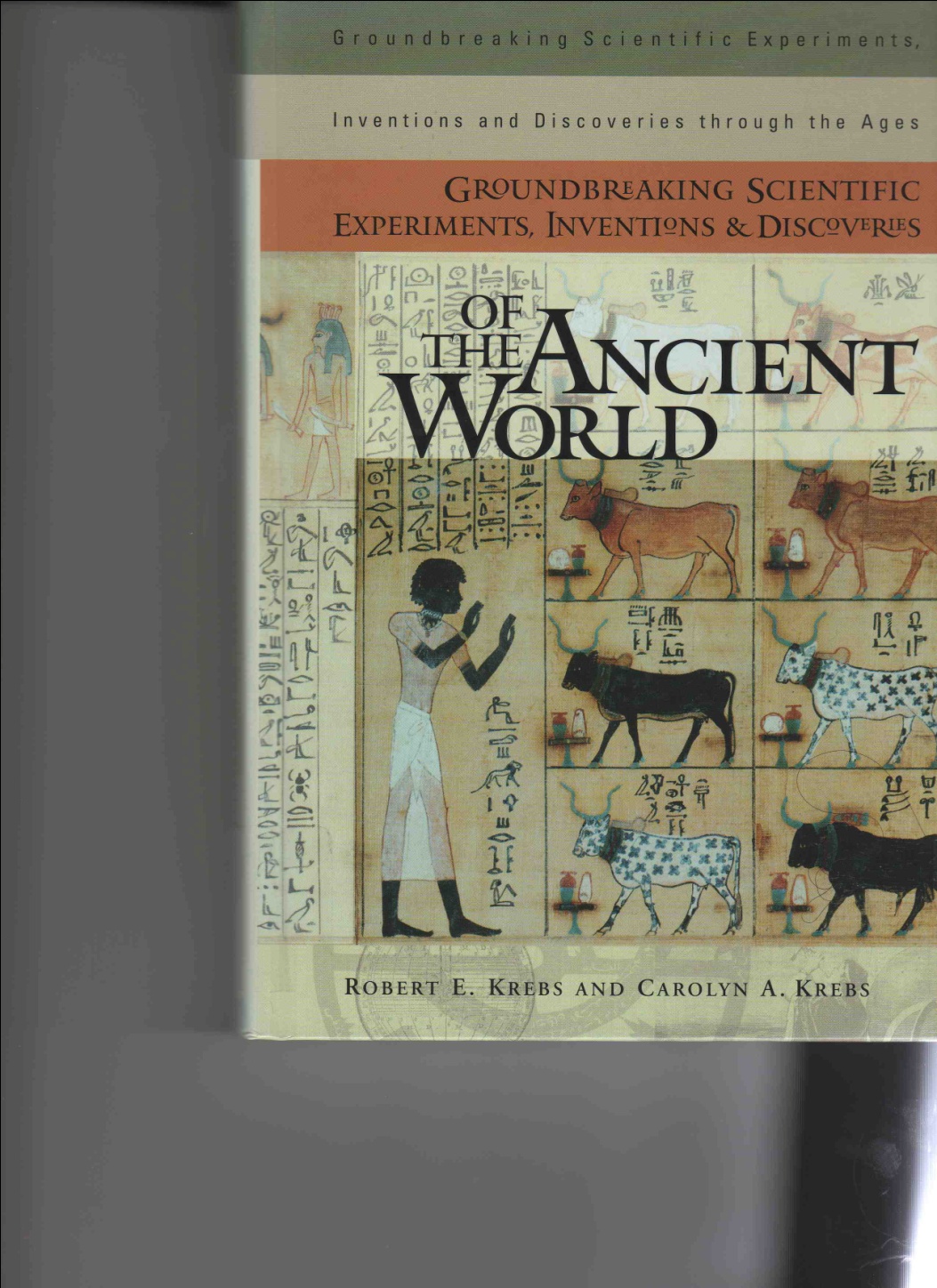 Title:
Groundbreaking Scientific Experiments, Inventions & Scientific Experiments, Inventions & Discoveries of the Ancient World

By Robert E. Krebs and Carolyn A. Krebs
Copyright 2003
“Although the archaeological history of Egypt dates back  5,000 years, there are no technical records or writings dealing with Egyptian astronomy until the first millennium B.C.E., Egypt’s conquest by Persia.  The Egyptians used simple astronomical methods to measure time and to develop accurate calendars as well as to align their buildings with the stars. …Egyptian  astronomers charted …different from Western astronomers. … They were also able to observe the planets of Venus, Mars, Saturn, J upiter, and perhaps even Mercury….Egyptian astronomy began to flourish after Egypt’s conquest by Alexander the Great in 332 B.C.E.  Many of the Egyptian astronomers were in fact of Greek heritage, and Egyptian astronomy during this period was, in actuality, Hellenistic in character.”
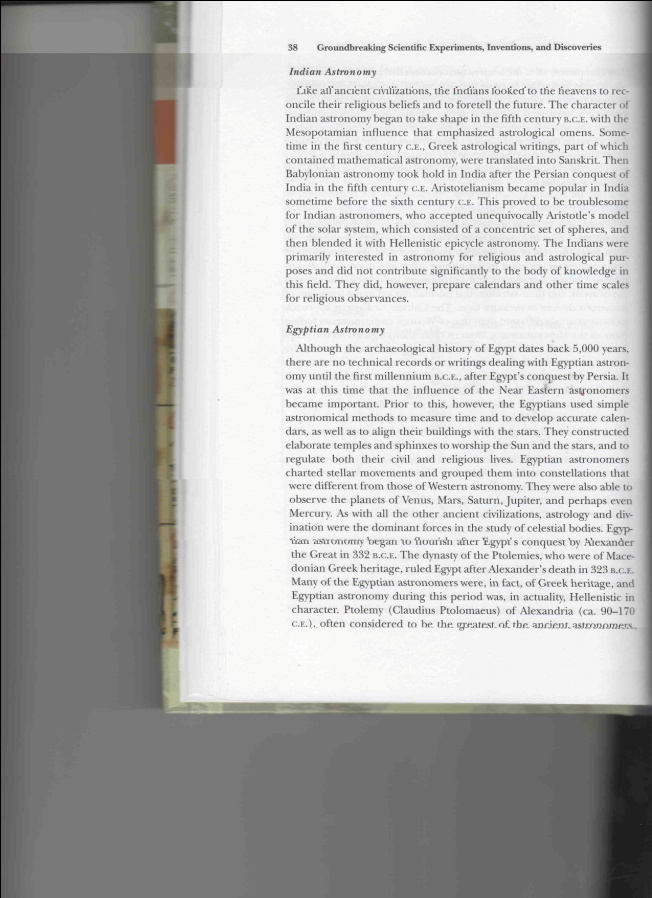 Egyptian Astronomers of Greek Heritage?
In College

Find the right advisor
Do all subjects well, be open to the possibility of change based on your interests
Add a minor, or double major or undecided
You are supposed to change the world
How majors can compliment each other like business, marketing
Circa 1500 BC, Rhind Mathematical Papyrus
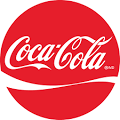 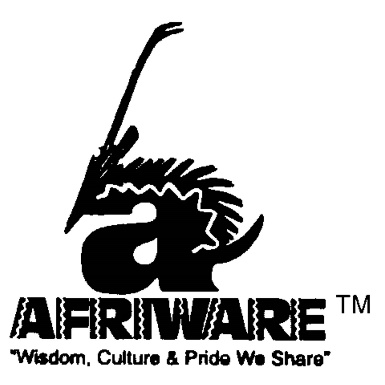 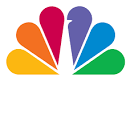 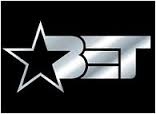 What is your Passion, or how do you find it?

What are your hobbies, interests

What if you had an audience of investors waiting to hear your ideas, what would you ask them for?

What would your logo look like?? 
You can do it all


Ref:  http://blackinventions.org/inventorslist.htm
What is your passion, Math??
Black Hall of  Fame
Blacks in Science and Invention
Masters of Invention movie - https://www.youtube.com/watch?v=pEPT9lwpEjw
Black Pilots
Red Tails Trailer -https://www.youtube.com/watch?v=BpA6TC0T_Lw
Major Taylor – Fastest Bicycle Rider in the World
https://www.youtube.com/watch?v=zFw6FK6YmtA– Major Taylor